디지털시스템 및 마이크로 컴퓨터 I


3 주차 강의
Mar., 26 2020
Part 1Applications of Boolean Algebra/ Minterm and Maxterm Expansions
Objective
Conversion of Verbal Description to Boolean Equations
 Combinational Logic Design Using a Truth Table
 Minterm and Maxterm Expansions
 Incompletely Specified Functions (Don’t care term)
 Design of Binary Adders(Full adder) and Subtractors
3.1 Conversion of Verbal Description to Boolean Equations
Steps in designing a single-output combinational switching circuit
 Find a switching function which specifies the desired behavior of the circuit
 Find a simplified algebraic expression for the function
 Realize the simplified function using available logic elements
3.1 Conversion of Verbal Description to Boolean Equations
Example 1
Verbal Description
Mary watches TV   if   it is Monday night   and   she has finished her homework.
F = 1 if  “Mary watches TV ” is true; otherwise, F = 0;
A = 1 if  “it is Monday night ” is true; otherwise, A = 0;
B = 1 if  “she has finished her homework” is true; otherwise, B = 0;
F is ‘true’ if A and B are both ‘true’  F = A·B
The alarm will ring iff the alarm switch is turned on and the door is not closed, or it is after 6PM and window is not closed.
3.1 Conversion of Verbal Description to Boolean Equations
Example 2
Verbal Description
Breaking Down
The alarm will ring iff 
the alarm switch is turned on and the door is not closed, 
or it is after 6PM  and window is not closed.
Z
A
B’
C
D’
3.1 Conversion of Verbal Description to Boolean Equations
Verbal Description
The alarm will ring iff 
the alarm switch is turned on and the door is not closed, 
or it is after 6PM  and window is not closed.
Z
Boolean Equation
A
B’
C
D’
3.1 Conversion of Verbal Description to Boolean Equations
Boolean Equation
Circuit Realization
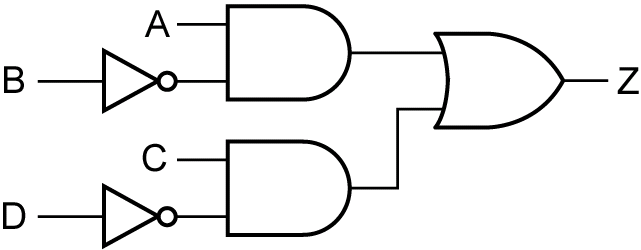 3.2 Combinational Logic Design Using a Truth Table
Verbal Description
A switching circuit with three inputs and one output.
The inputs are A, B, and C and represent a binary number N.
f = 1 if N ≥ 0112   and   f = 0 if N < 0112
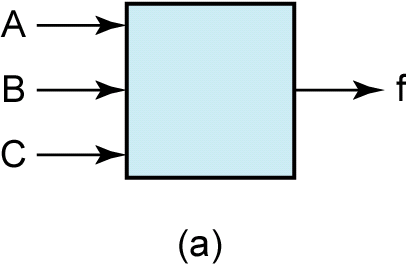 3.2 Combinational Logic Design Using a Truth Table
Verbal Description
A switching circuit with three inputs and one output.
The inputs are A, B, and C and represent a binary number N.
f = 1 if N ≥ 0112   and   f = 0 if N < 0112
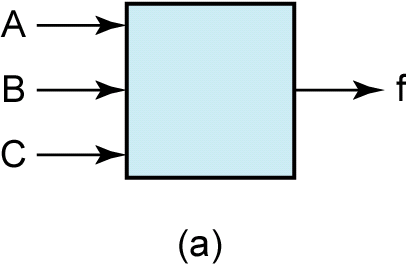 3.2 Combinational Logic Design Using a Truth Table
Deriving an algebraic expression for  f = 1
Simplifying the algebraic expression
3.2 Combinational Logic Design Using a Truth Table
Original Equation
Simplified Equation
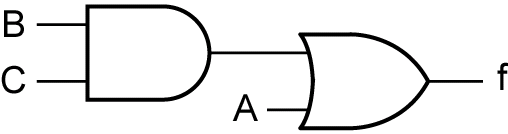 Circuit Realization
3.2 Combinational Logic Design Using a Truth Table
Expression for  f = 0  i.e.  f’ = 1
Taking the complement of  f ’
3.2 Combinational Logic Design Using a Truth Table
Expression for  f = 0
3.2 Combinational Logic Design Using a Truth Table
Simplifying
3.3 Minterm and Maxterm Expansions
Literal
A variable or its complement (e.g. A, A’)
Minterm of n variables
A product of n literals in which each variable appears exactly once in either true or complemented form, but not both
Notation
mi
3.3 Minterm and Maxterm Expansions
Minterm of 3 variables
3.3 Minterm and Maxterm Expansions
Sum of minterms
Minterm expansion
Standard sum of products
Canonical sum of products
3.3 Minterm and Maxterm Expansions
Maxterm of n variables
A sum of n literals in which each variable appears exactly once in either true or complemented form, but not both
Notation
Mi
3.3 Minterm and Maxterm Expansions
Maxterm of 3 variables
3.3 Minterm and Maxterm Expansions
Product of maxterms
Maxterm expansion
Standard product of sums
Canonical product of sums
3.3 Minterm and Maxterm Expansions
Finding Complement
3.3 Minterm and Maxterm Expansions
Minterm and  Maxterm expansions are complement each other
3.3 Minterm and Maxterm Expansions
Introducing Missing Variables
Find the minterm expansion of
Maxterm expansion
3.4 Incompletely Specified Functions
Don’t Care
Truth Table with Don’t Cares
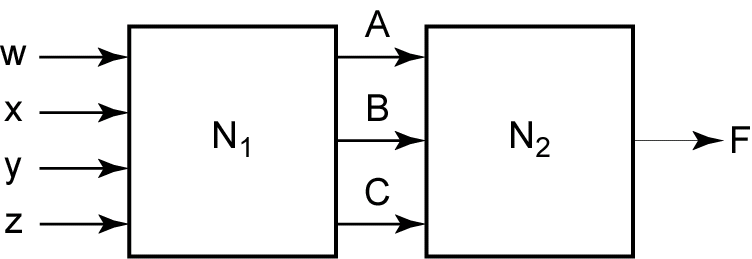 If N1 output does not generate all possible combination of A, B, C, the output of N2(F) has don’t care values.
3.4 Incompletely Specified Functions
Don’t Care
When realize, assign values which will help simplify the function.
Case 1: assign ‘0’ on all X’s
Case 2: assign ‘1’ to the first X and ‘0’ to the second ‘X’
Case 3: assign ‘1’ on all X’s
The case 2 leads to the simplest function
3.4 Incompletely Specified Functions
Notation for Don’t Care Terms
Minterm expansion for incompletely specified function
Don’t Cares
Maxterm expansion for incompletely specified function
Don’t Cares
3.5 Design of Binary Adders and Subtractors
Half Adder
Truth Table for a Half Adder
Half
Adder
3.5 Design of Binary Adders and Subtractors
Full Adder
Truth Table for a Full Adder
Full
Adder
3.5 Design of Binary Adders and Subtractors
Implementation of Full Adder
Truth Table for a Full Adder
3.5 Design of Binary Adders and Subtractors
Implementation of Full Adder
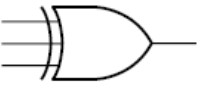 X
sum
Y
Cin
X
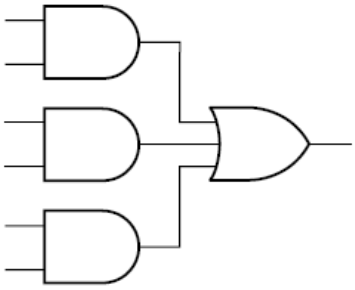 Y
X
Cout
Cin
Y
Cin
3.5 Design of Binary Adders and Subtractors
Parallel Adder for 4 bit Binary Numbers
Full
Adder
Full
Adder
Full
Adder
Full
Adder
3.5 Design of Binary Adders and Subtractors
Parallel Adder for 4 bit Binary Numbers
4-bit Parallel Adder
3.5 Design of Binary Adders and Subtractors
Parallel Adder Composed of Four Full Adders
Carry Ripple Adder (slow!)
Full
Adder
Full
Adder
Full
Adder
Full
Adder
0
3.5 Design of Binary Adders and Subtractors
Binary Subtractor Using Full Adder
Subtraction is done by adding the 2’s complemented number to be subtracted.
Ignore
Last 
Carry
Full
Adder
Full
Adder
Full
Adder
Full
Adder
1
Summary
Conversion of Verbal Description to Boolean Equations
 Combinational Logic Design Using a Truth Table
 Minterm and Maxterm Expansions
 Incompletely Specified Functions (Don’t care term)
 Design of Binary Adders(Full adder) and Subtractors
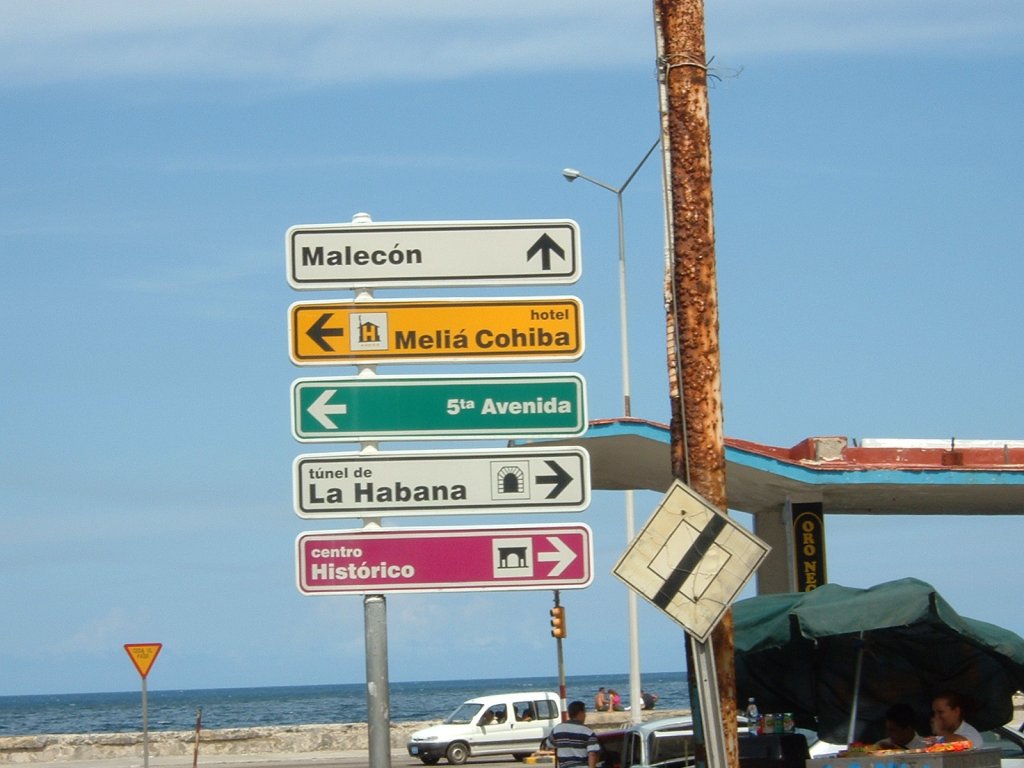 Part 2Karnaugh Map
(K-Map)
Objectives
Given a function (completely or in completely specified) of three to five variable, plot it on a Karnaugh map. The function may be given in minterm, maxterm, or algebraic form.

Determine the essential prime implicants of a function from a map.

Obtain the minimum sum-of-products or minimum product-of-sums form of a function from the map.

Determine all of the prime implicants of a function from a map.

Understand the relation between operations performed using the map and the corresponding algebraic operation.
Karnaugh Maps
Two Problems of Simplifying a Switching Function Using Algebraic Techniques
Difficult to apply in a systematic way.
Difficult to tell when you have arrived at a minimum solution.
Karnaugh Map method and Quine-McCluskey  Procdure
Easy and systematic to get a a minimum solution.
3.6	Minimum Forms of Switching Functions
Realizing a switching function using AND and OR gates
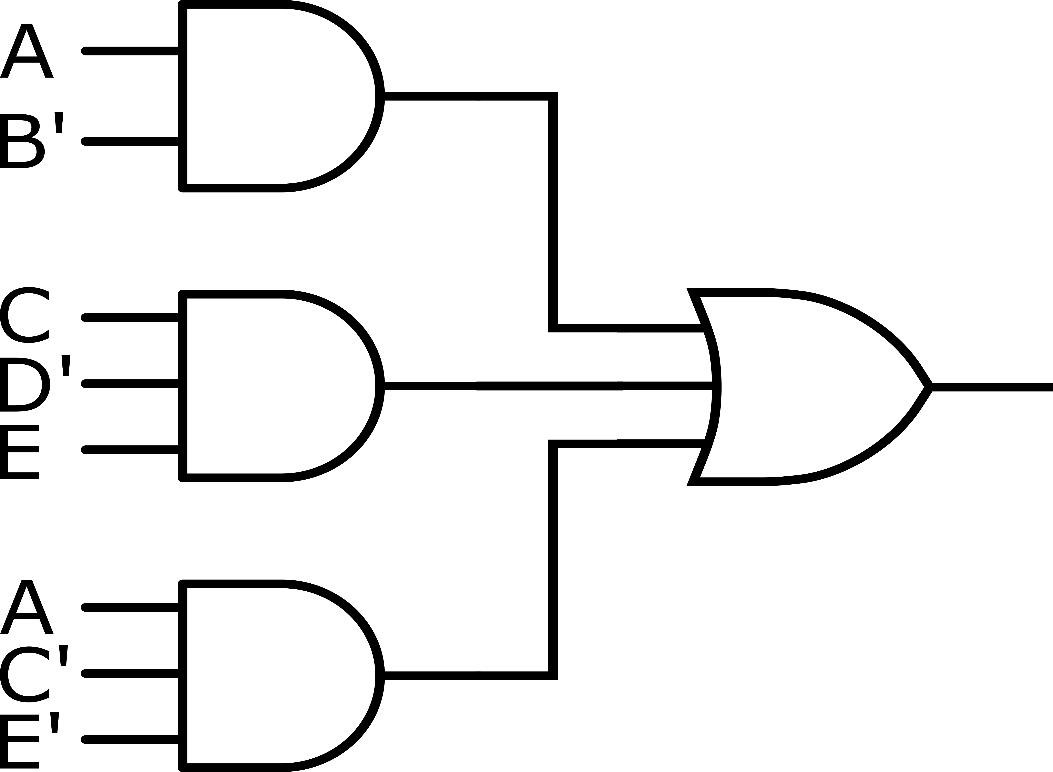 Sum-of-Products form
3.6	Minimum Forms of Switching Functions
Minimum Sum-of-Products form
Minimum number of terms
Minimum number of literals
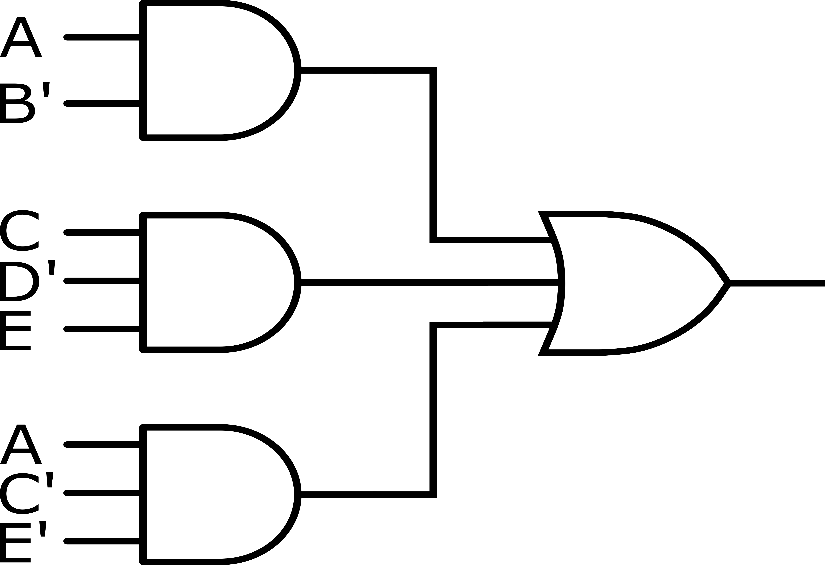 Sum-of-Products form
What we want is a circuit with
 Minimum number of gates
 Minimum number of gate inputs
3.6	Minimum Forms of Switching Functions
Procedure for obtaining a minimum sum-of-products
3.7	Two- and Three-Variable Karnaugh Maps
2-variable Karnaugh Map
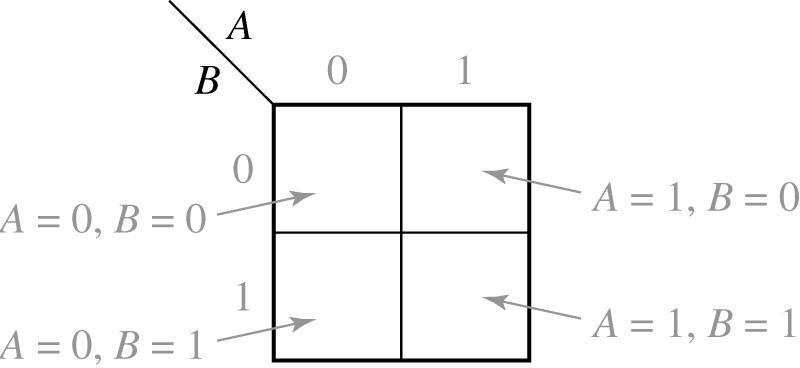 3.7	Two- and Three-Variable Karnaugh Maps
Example: Truth table and Karnaugh map for a two-variable function
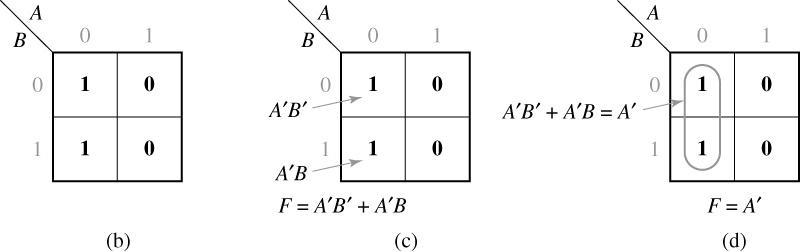 (a)
3.7	Two- and Three-Variable Karnaugh Maps
Example: Truth table and Karnaugh map for a three-variable function
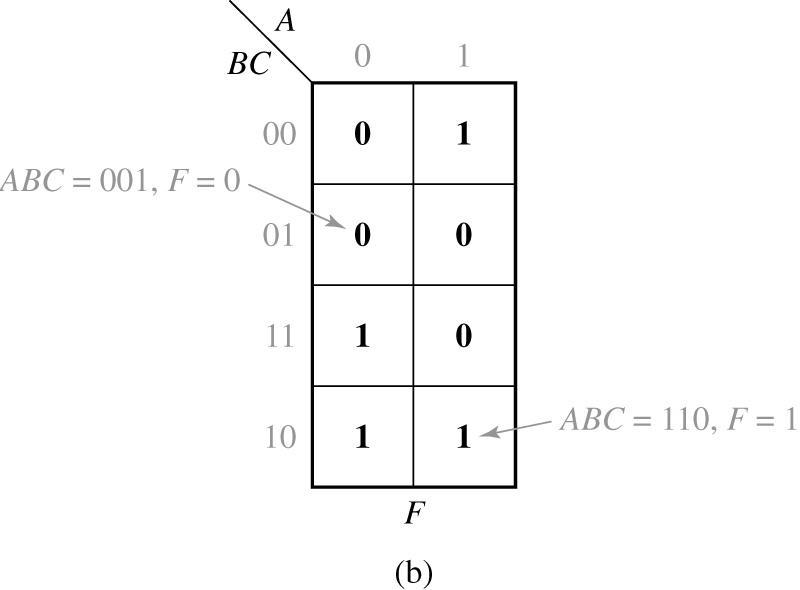 (a)
3.7	Two- and Three-Variable Karnaugh Maps
3-variable Karnaugh map
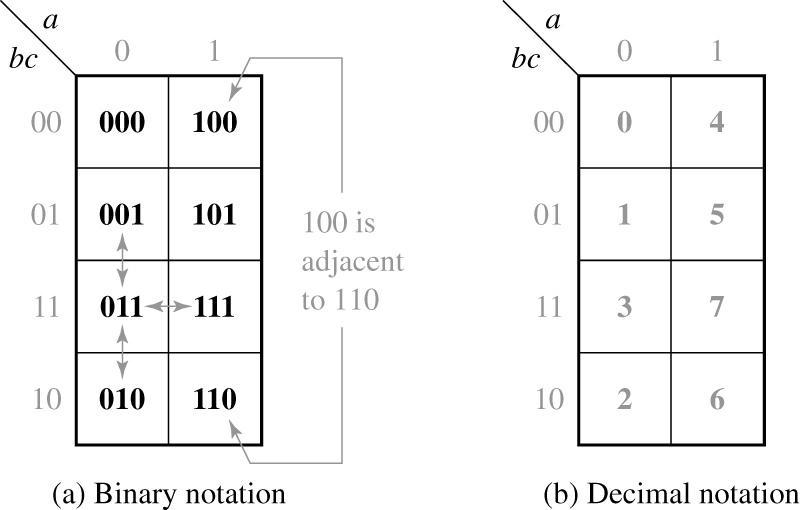 3.7	Two- and Three-Variable Karnaugh Maps
Karnaugh Map of
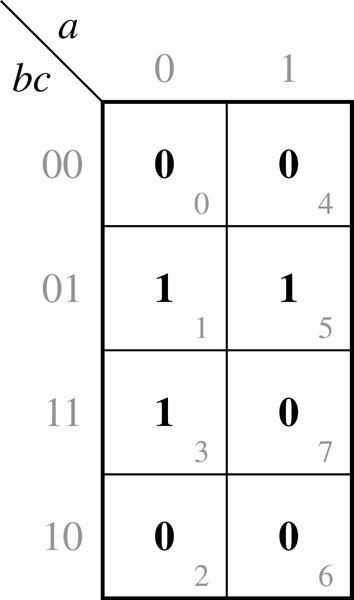 Plot of minterms and maxterms
Plot of minterm: mark 1
Plot of maxterm: mark 0
3.7	Two- and Three-Variable Karnaugh Maps
Karnaugh maps for non-minterm product terms
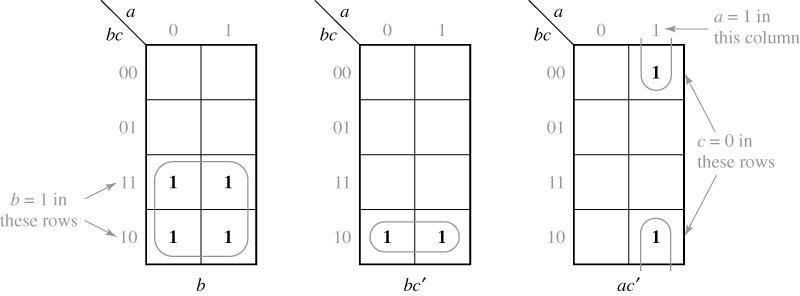 term b
term bc’
term ac’
3.7	Two- and Three-Variable Karnaugh Maps
Karnaugh maps for non-minterm product terms
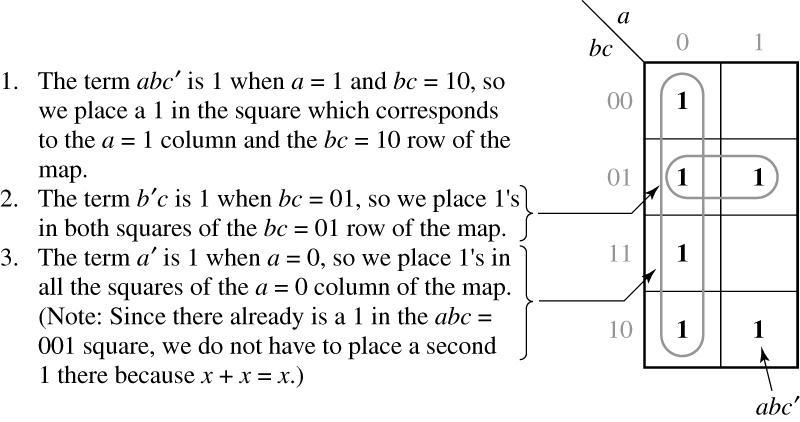 3.7	Two- and Three-Variable Karnaugh Maps
Simplification of a Three-Variable Function
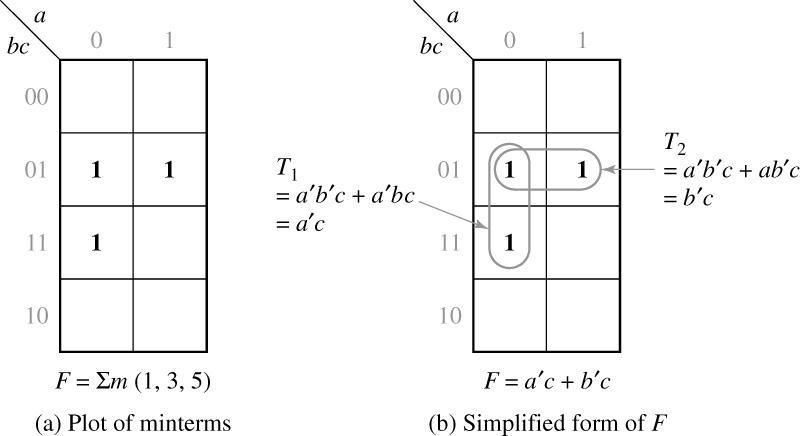 3.7	Two- and Three-Variable Karnaugh Maps
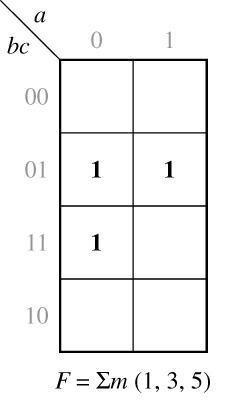 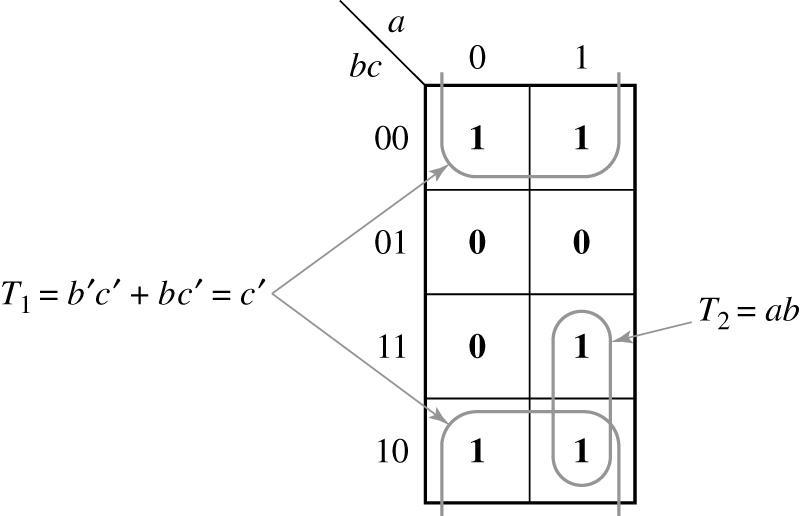 3.7	Two- and Three-Variable Karnaugh Maps
Function with two minimum forms
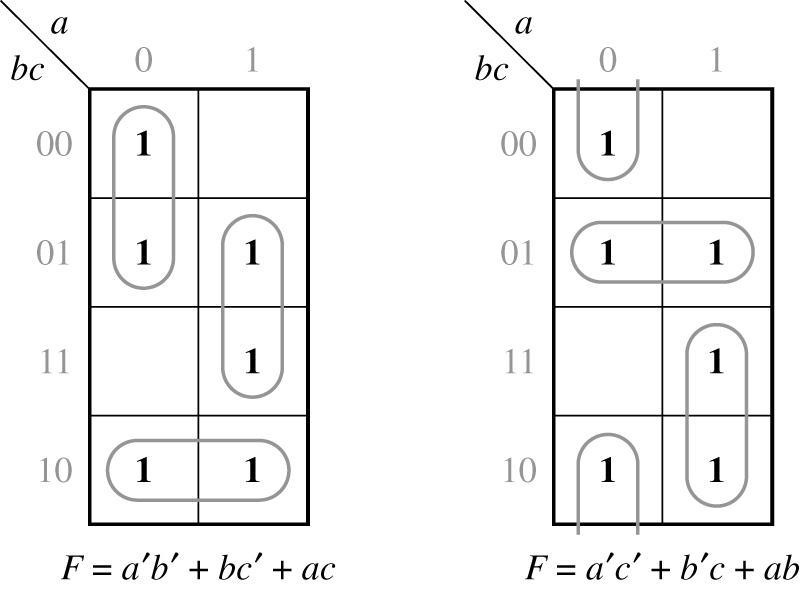 3.8	Four-Variable Karnaugh Maps
Location of minterms on four-variable Karnaugh map
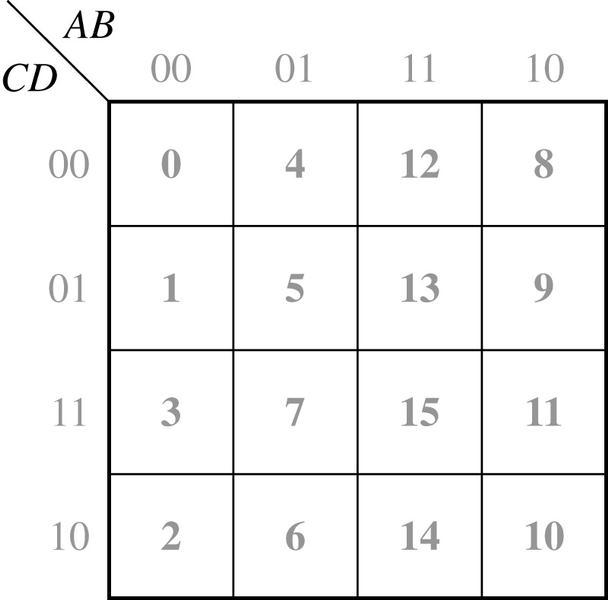 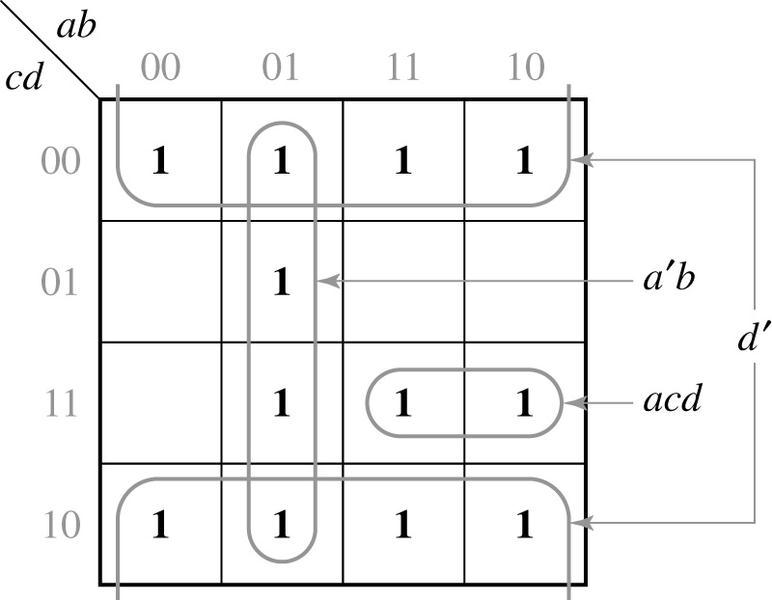 3.8	Four-Variable Karnaugh Maps
Plot of a function
3.8	Four-Variable Karnaugh Maps
Simplification of four-variable function
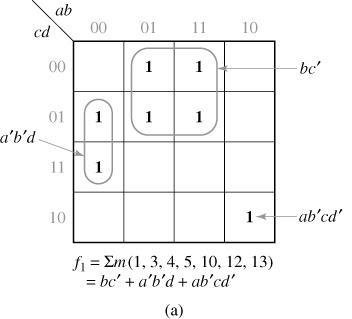 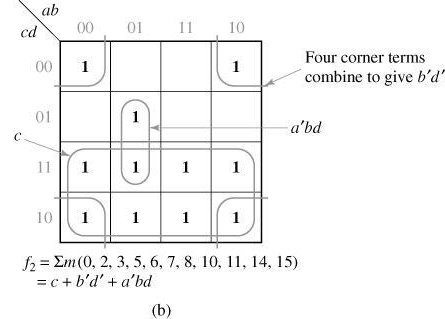 3.8	Four-Variable Karnaugh Maps
Simplification of four-variable function
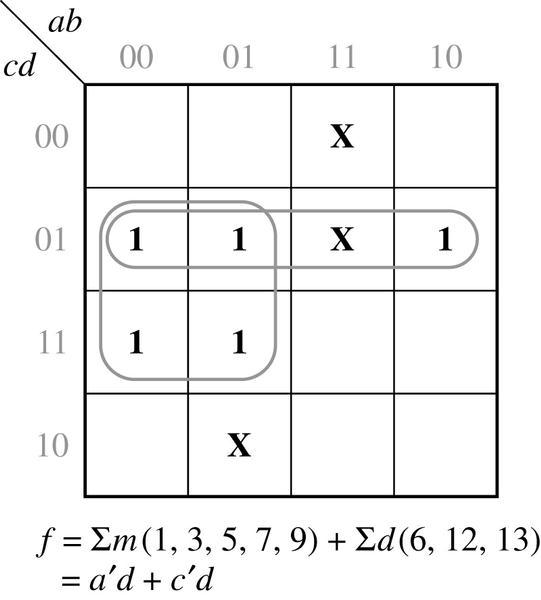 don’t care term
3.8	Four-Variable Karnaugh Maps
Simplification of an function with don’t care conditions
3.8	Four-Variable Karnaugh Maps
Find minimum product-of-sums by using Karnaugh map
Plot 1’s of f
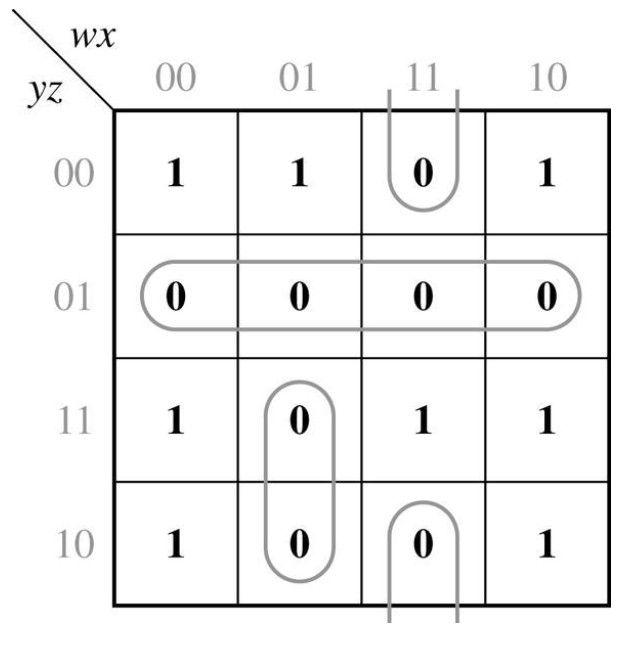 Group 0’s in the map → f’
Apply DeMorgan’s law
3.9	Determination of Minimum ExpressionsUsing Essential Prime Implicants
Prime Implicants
Non-Prime Implicants
Implicants of F 
Any product term in sum-of products form
Prime Implicants of F
A product term which can not be combined with other terms to eliminate variable
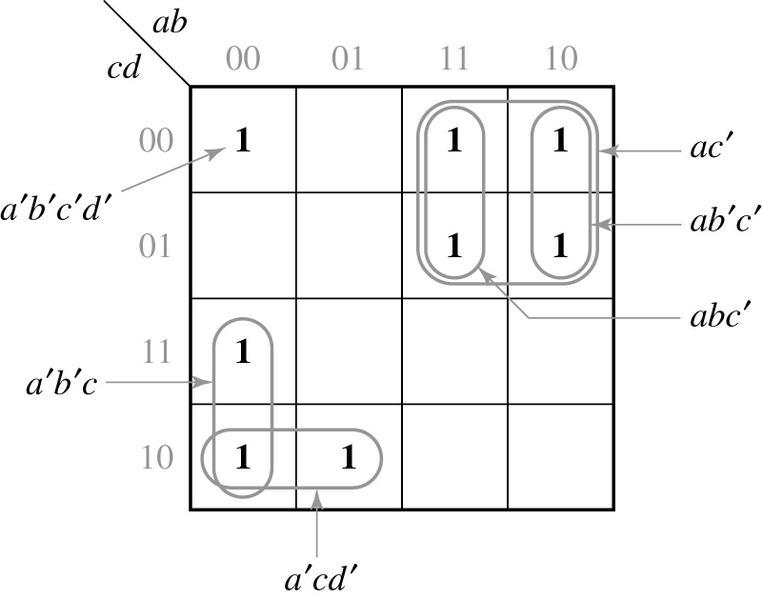 3.9	Determination of Minimum ExpressionsUsing Essential Prime Implicants
Prime Implicants
Non-Prime Implicants
Determination of Prime Implicants (PI)
 A single 1 on a map can be a PI if it is not adjacent to any other 1’s.
 Two adjacent 1’s if they are not contained in a group of four 1’s.
 Four adjacent 1’s if they are not contained in a group of eight 1’s.
 And so on…
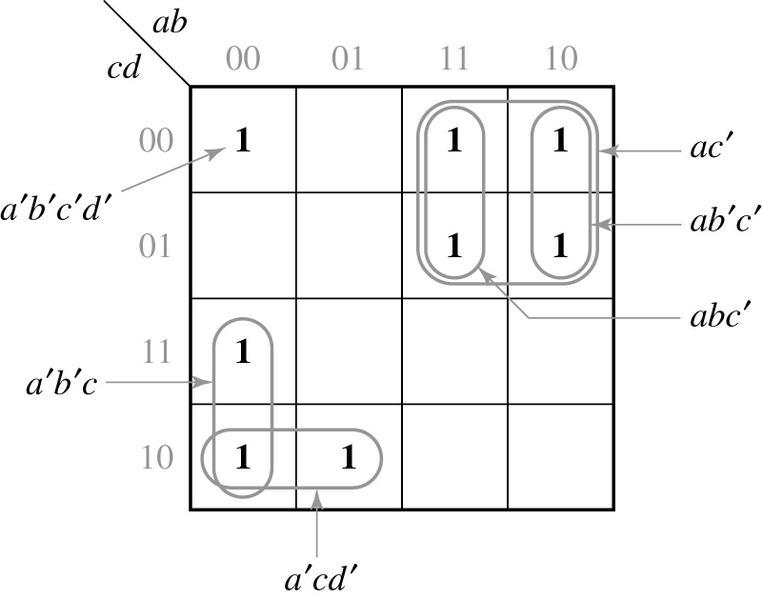 3.9	Determination of Minimum ExpressionsUsing Essential Prime Implicants
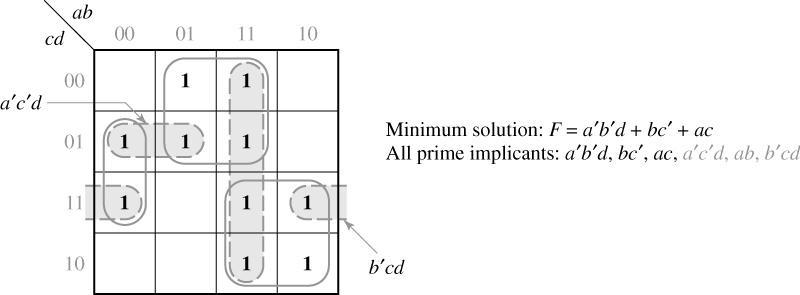 ab
Prime Implicants and Minimum Solution
3.9	Determination of Minimum ExpressionsUsing Essential Prime Implicants
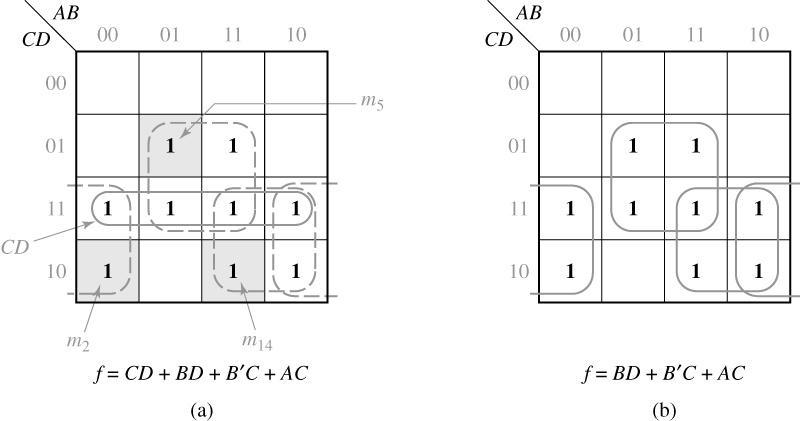 Systematic Procedure for Selecting Prime Implicants
CD is chosen first
Other PI’s are chosen first
3.9	Determination of Minimum ExpressionsUsing Essential Prime Implicants
m5
m14
m2
Essential Prime Implicants (EPI)
If a minterm is covered by only one PI, the PI is said to be an EPI
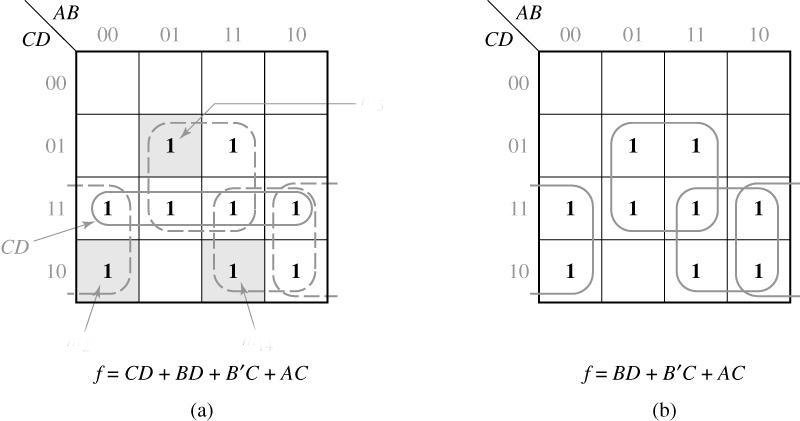 BD, B’C, AC: EPI
3.9	Determination of Minimum ExpressionsUsing Essential Prime Implicants
BC’
AB
CD
01
11
10
00
00
1
1
0
4
12
8
1
1
1
01
1
5
9
13
1
1
1
11
3
7
15
11
1
1
10
2
6
10
14
AC
Procedure for Selecting EPI
Loop all PI
Find minterm covered by only one PI
Select that PI as an EPI
Repeat step 2 and 3
1.  m4 is covered by only BC’
2.  m10 is covered by only AC
3.  BC’ and AC are EPI
3.9	Determination of Minimum ExpressionsUsing Essential Prime Implicants
Systematic Approach for Finding EPIs

If a given minterm and all of the 1’s adjacent to it are covered by a single term, then that term is an EPI.

If all of the 1’s adjacent to a given minterm are not covered by a single term, then there are two or more PIs which cover that minterm, and we cannot say whether these PIs are essential or not without checking other minterms.
3.9	Determination of Minimum ExpressionsUsing Essential Prime Implicants
AB
CD
01
11
10
00
00
1
1
0
4
12
8
Check adjacent 1’s for 11
 A’C’ covers 11, 10, 15. 
 A’C’ is an EPI.
01
1
1
A’C’
1
5
9
13
11
1
1
1
3
7
15
11
Check adjacent 1’s for 12
 A’B’D’ covers 12, 10. 
 A’B’D’ is an EPI.
10
1
2
6
10
14
A’B’D’
Systematic Approach for Finding EPIs
Check adjacent 1’s for m0(10)
No single term covers 10, 11, 12, 14. 
No EPIs
3.9	Determination of Minimum ExpressionsUsing Essential Prime Implicants
AB
CD
01
11
10
00
00
1
1
0
4
12
8
Check adjacent 1’s for 111
 ACD covers 11, 10, 15. 
 ACD is an EPI.
01
1
1
1
5
9
13
11
1
1
1
3
7
15
11
A’BD or BCD is selected to include 17.
10
1
2
6
10
14
BCD
ACD
Systematic Approach for Finding EPIs
Check adjacent 1’s for 17
No single term covers 17, 15, 115. 
No EPIs
A’C’
A’BD
A’B’D’
3.9	Determination of Minimum ExpressionsUsing Essential Prime Implicants
Choose a 1 which has not been covered.
NO
All uncovered 1’s checked?
Find all adjacent 1’s and X’s.
YES
Are the chosen 1 and its adjacent 1’s and X’s covered by a single term?
NO
Find a minimum set of prime implicants which cover the remaining 1’s on the map.
YES
That term is an EPI. Loop it.
Stop.
Flowchart for Determining a Minimum SOP Using a Karnaugh Map
3.9	Determination of Minimum ExpressionsUsing Essential Prime Implicants
A’B covers 16 and its adjacent  EPI
AB’D’ covers 110 and its adjacent  EPI
AB
AC’D is chosen for minimal cover  AC’D is not an EPI
CD
01
11
10
00
X0
14
18
00
15
113
19
01
X7
X15
11
16
110
10
AB’D’
AC’D
A’B
3.10	 Five-Variable Karnaugh Maps
Two Layers of Four-Variable Karnaugh Map
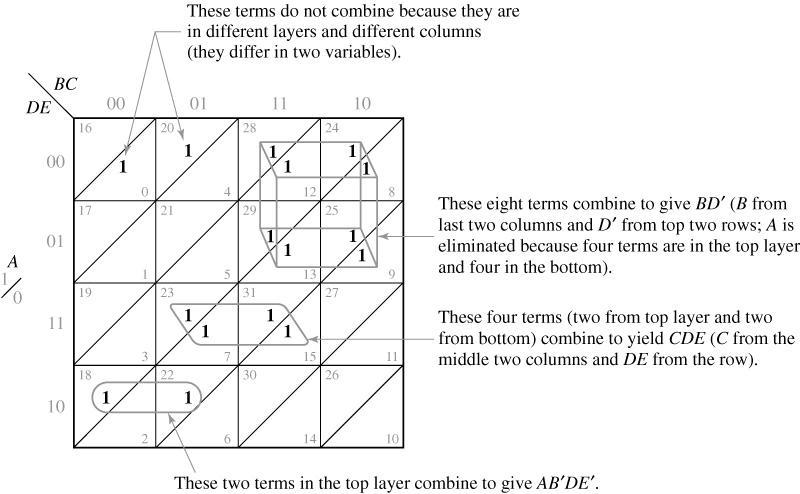 3.10	 Five-Variable Karnaugh Maps
Five Adjacent Terms
Four adjacent terms in the same layer
One adjacent term in the other layer
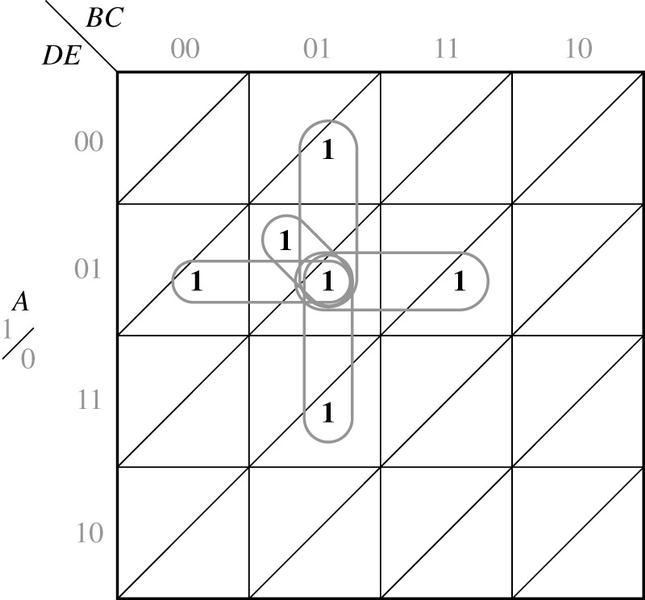 Summary
Given a function (completely or in completely specified) of three to five variable, plot it on a Karnaugh map. The function may be given in minterm, maxterm, or algebraic form.

Determine the essential prime implicants of a function from a map.

Obtain the minimum sum-of-products or minimum product-of-sums form of a function from the map.

Determine all of the prime implicants of a function from a map.

Understand the relation between operations performed using the map and the corresponding algebraic operation.
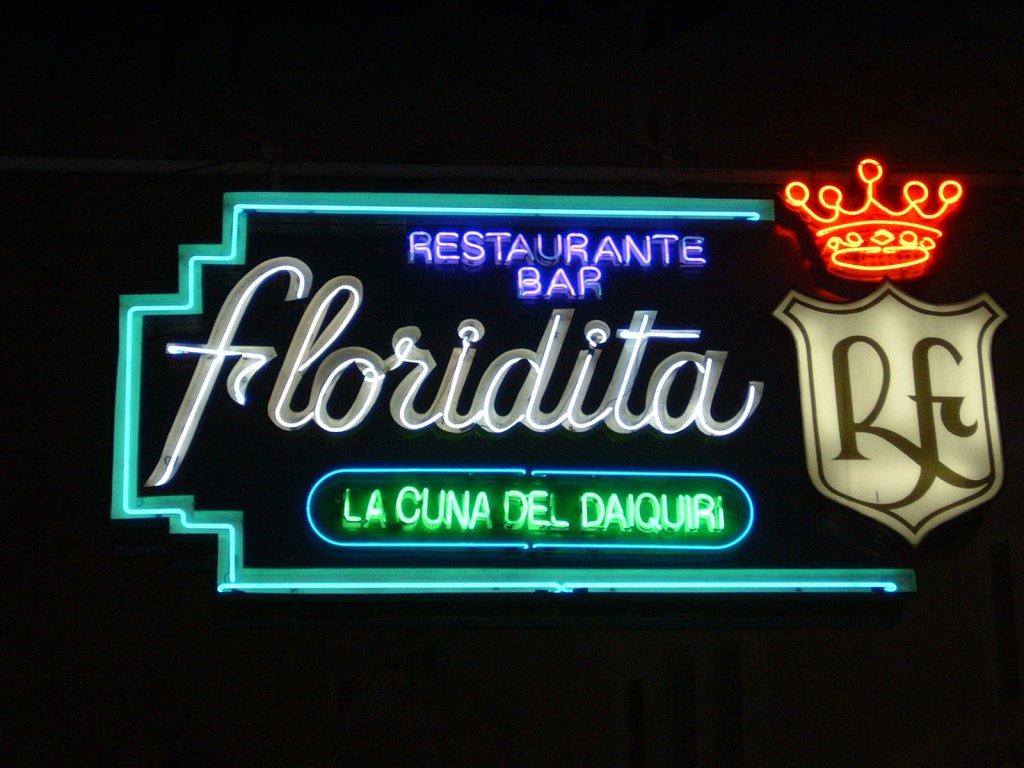